7.5.2020.
4.C
Dragi moji četvrtaši,

Kraj tjedna se bliži, pa krenimo u nove izazove.    Sve znate: tablica, prezentacija je tu, budite točni, uredni ...
					a poslije odmor i zabava. 
HRVATSKI JEZIK
HRVATSKI JEZIK
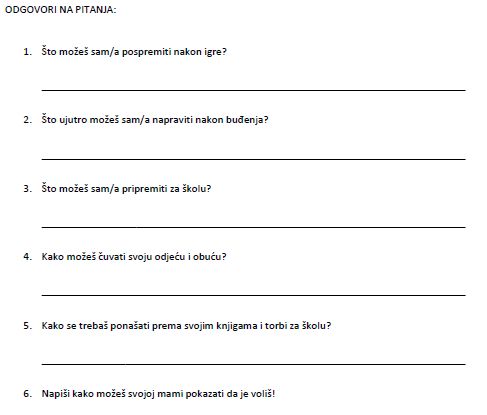 NAPIŠI NASLOV I IME AUTORA U BILJEŽNICU. ODGOVORE NA PITANJA ZAPIŠI U BILJEŽNICU.
DOMAĆA ZADAĆA
MATEMATIKA
Matematika
OTVORI RADNU BILJEŽNICU MOJ SRETNI BROJ NA STRANICU 110. TE IH RIJEŠI.
PRIRODA I DRUŠTVO
PAŽLJIVO PROČITAJ!
PLAN PLOČE – prepiši u bilježnicu
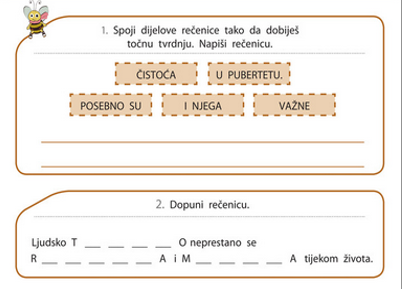 ODGOVORE ZAPIŠI U BILJŽNICU
Vrijedno računaj, piši i vježbaj!Voli Vas učiteljica Ines!